Deutsche Digitale Kinderuniversität
Fakultät Mensch
Vorlesung Graffiti
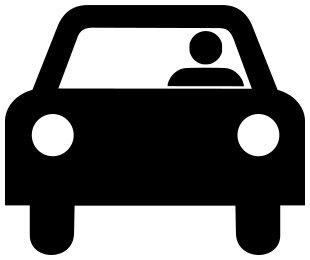 Autorin: Natalia Urywtschikowa
Alle Rechte vorbehalten	          
www.goethe.de/kinderuni
Deutsche Digitale Kinderuniversität
Fakultät Mensch
Vorlesung Graffiti
Das Auto ist flach.
Autorin: Natalia Urywtschikowa
Alle Rechte vorbehalten	          
www.goethe.de/kinderuni
Deutsche Digitale Kinderuniversität
Fakultät Mensch
Vorlesung Graffiti
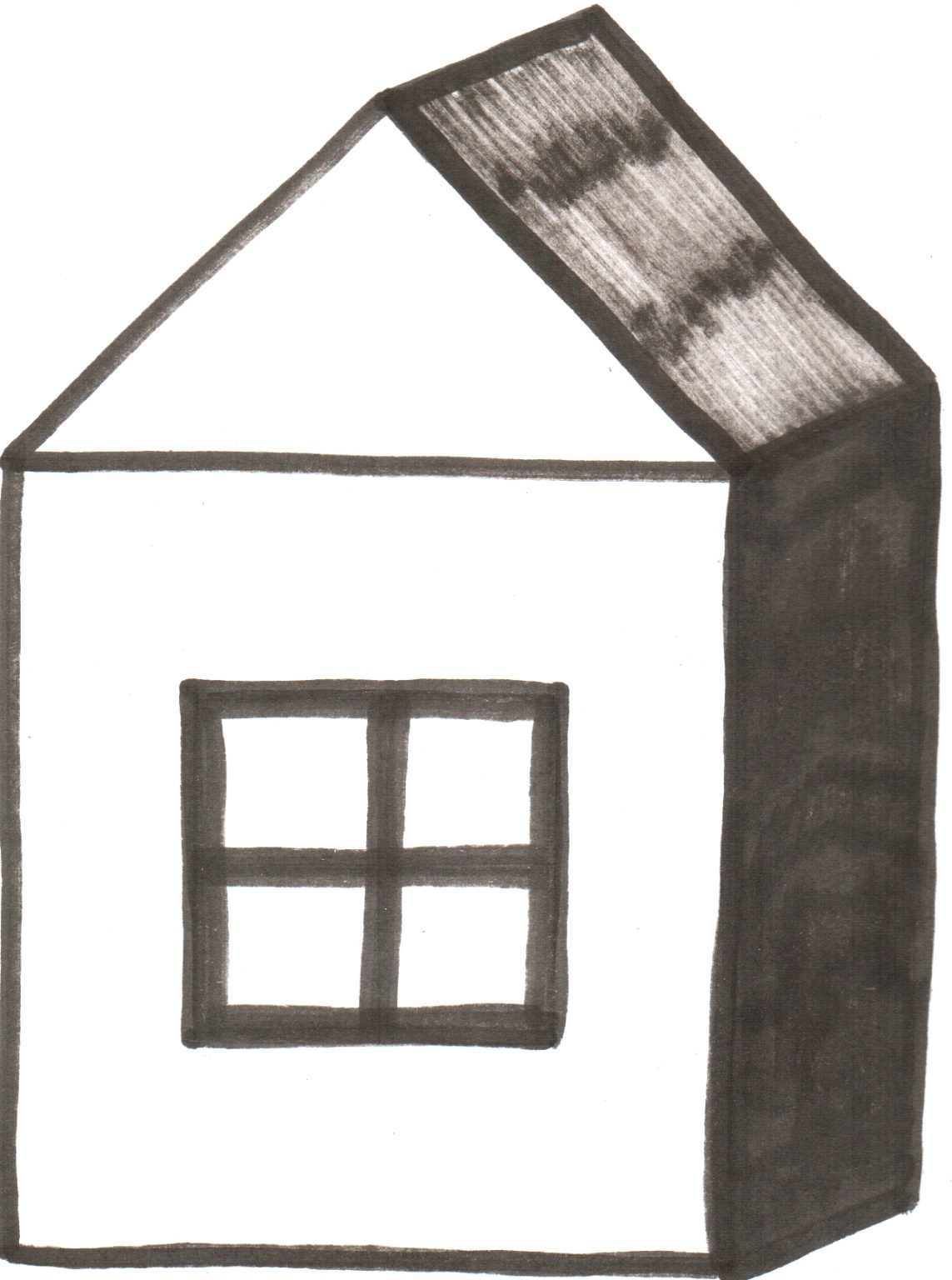 Autorin: Natalia Urywtschikowa
Alle Rechte vorbehalten	          
www.goethe.de/kinderuni
Deutsche Digitale Kinderuniversität
Fakultät Mensch
Vorlesung Graffiti
Das Haus ist räumlich.
Autorin: Natalia Urywtschikowa
Alle Rechte vorbehalten	          
www.goethe.de/kinderuni
Deutsche Digitale Kinderuniversität
Fakultät Mensch
Vorlesung Graffiti
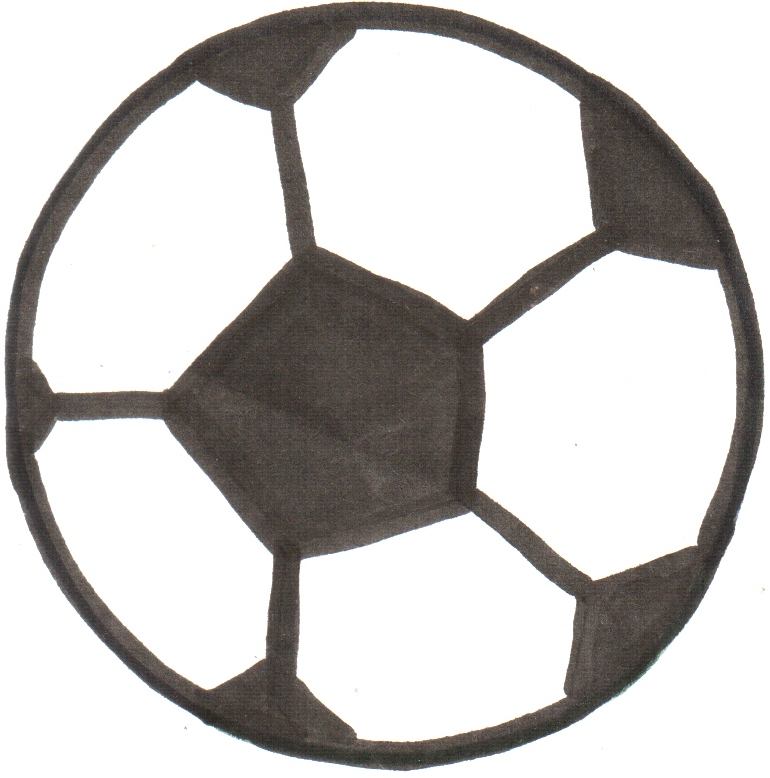 Autorin: Natalia Urywtschikowa
Alle Rechte vorbehalten	          
www.goethe.de/kinderuni
Deutsche Digitale Kinderuniversität
Fakultät Mensch
Vorlesung Graffiti
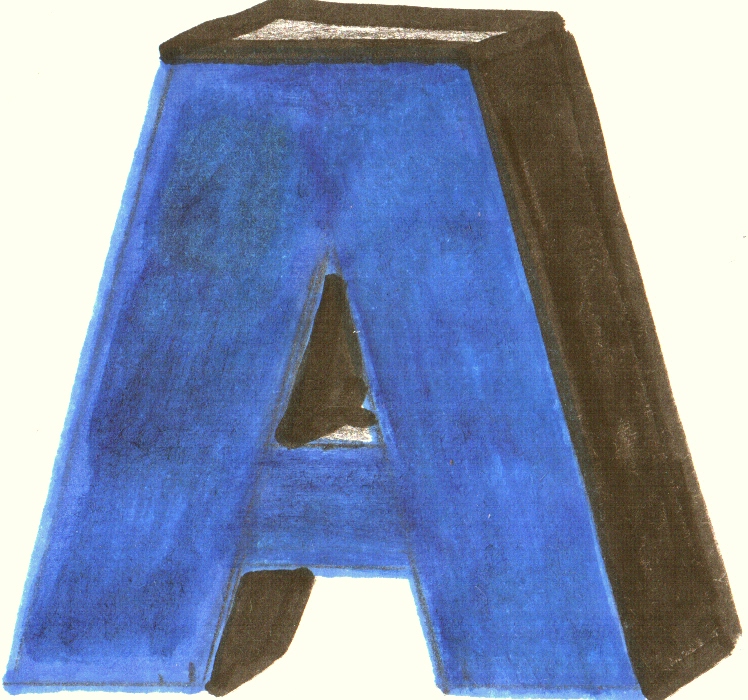 Autorin: Natalia Urywtschikowa
Alle Rechte vorbehalten	        
www.goethe.de/kinderuni
Deutsche Digitale Kinderuniversität
Fakultät Mensch
Vorlesung Graffiti
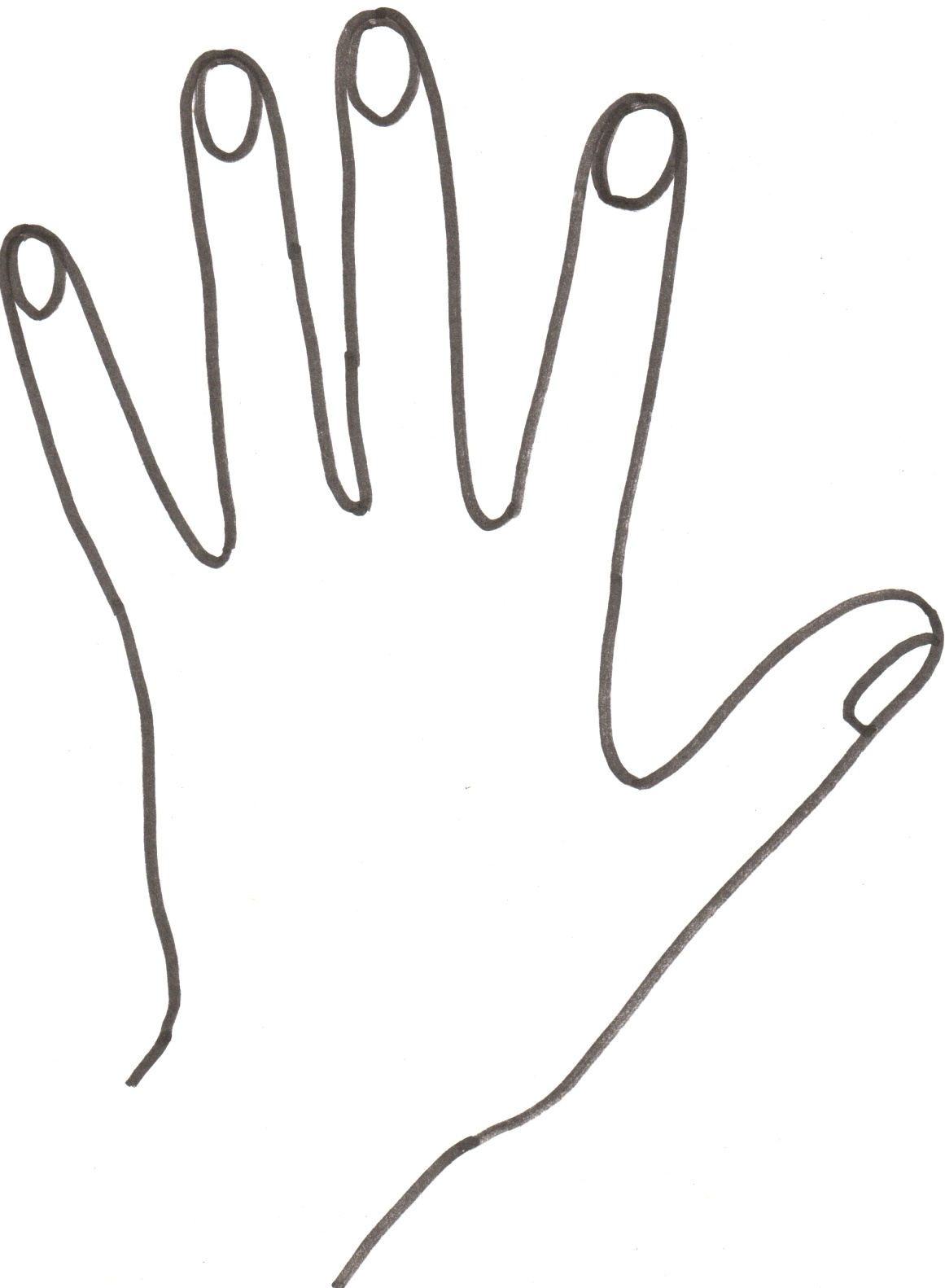 Autorin: Natalia Urywtschikowa
Alle Rechte vorbehalten	         
www.goethe.de/kinderuni
Deutsche Digitale Kinderuniversität
Fakultät Mensch
Vorlesung Graffiti
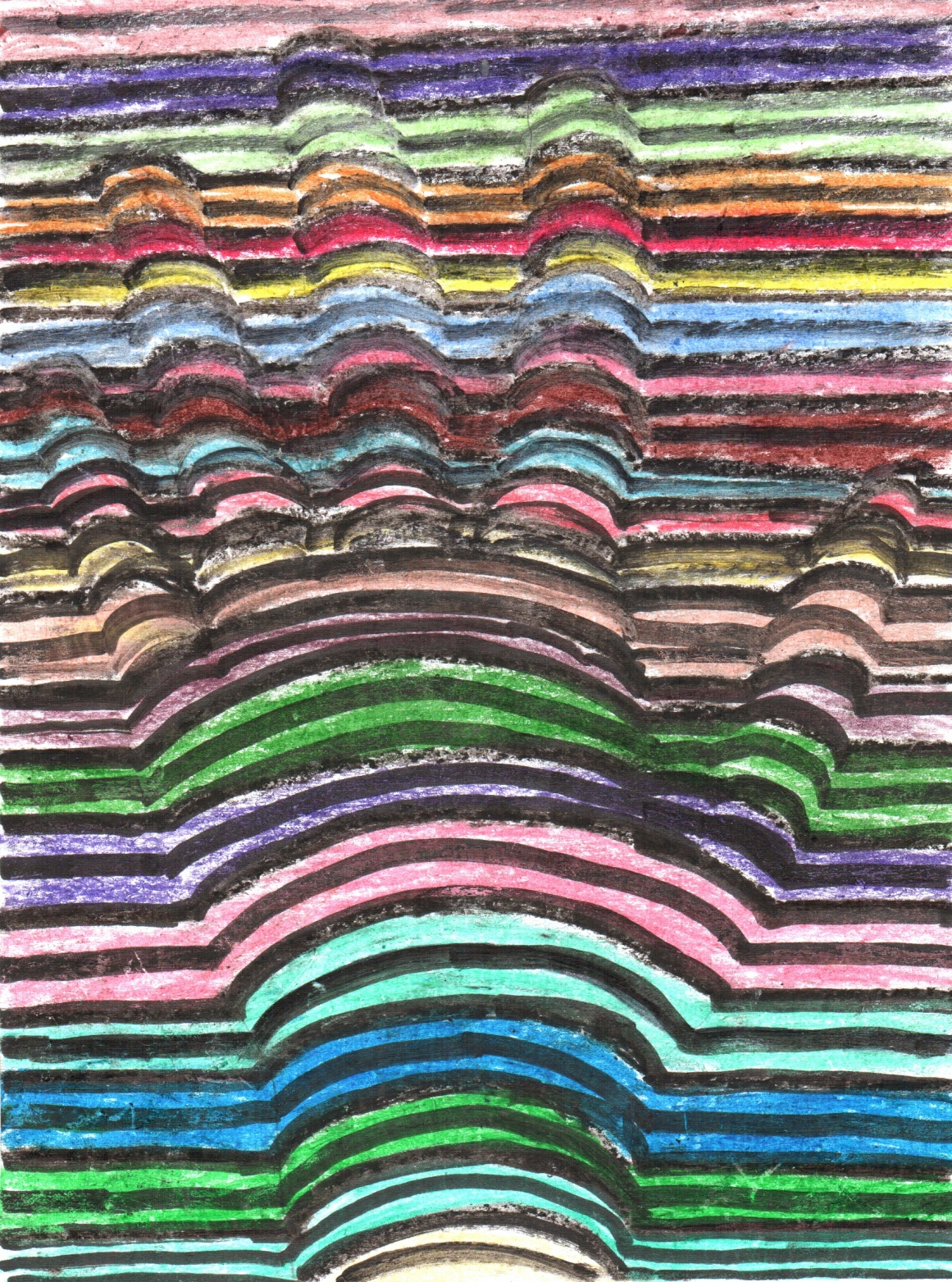 Autorin: Natalia Urywtschikowa
Alle Rechte vorbehalten	         
www.goethe.de/kinderuni
Deutsche Digitale Kinderuniversität
Fakultät Mensch
Vorlesung Graffiti
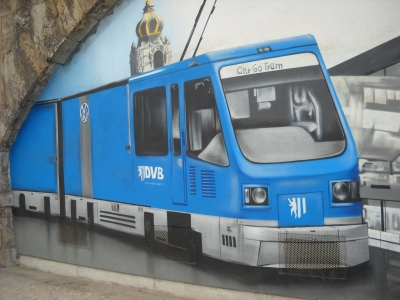 Autorin: Natalia Urywtschikowa
Alle Rechte vorbehalten	          
www.goethe.de/kinderuni
Deutsche Digitale Kinderuniversität
Fakultät Mensch
Vorlesung Graffiti
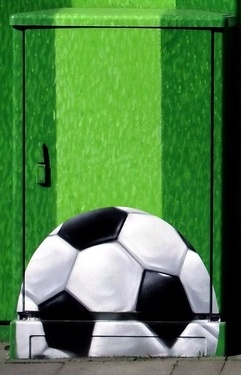 Autorin: Natalia Urywtschikowa
Alle Rechte vorbehalten	
www.goethe.de/kinderuni
Deutsche Digitale Kinderuniversität
Fakultät Mensch
Vorlesung Graffiti
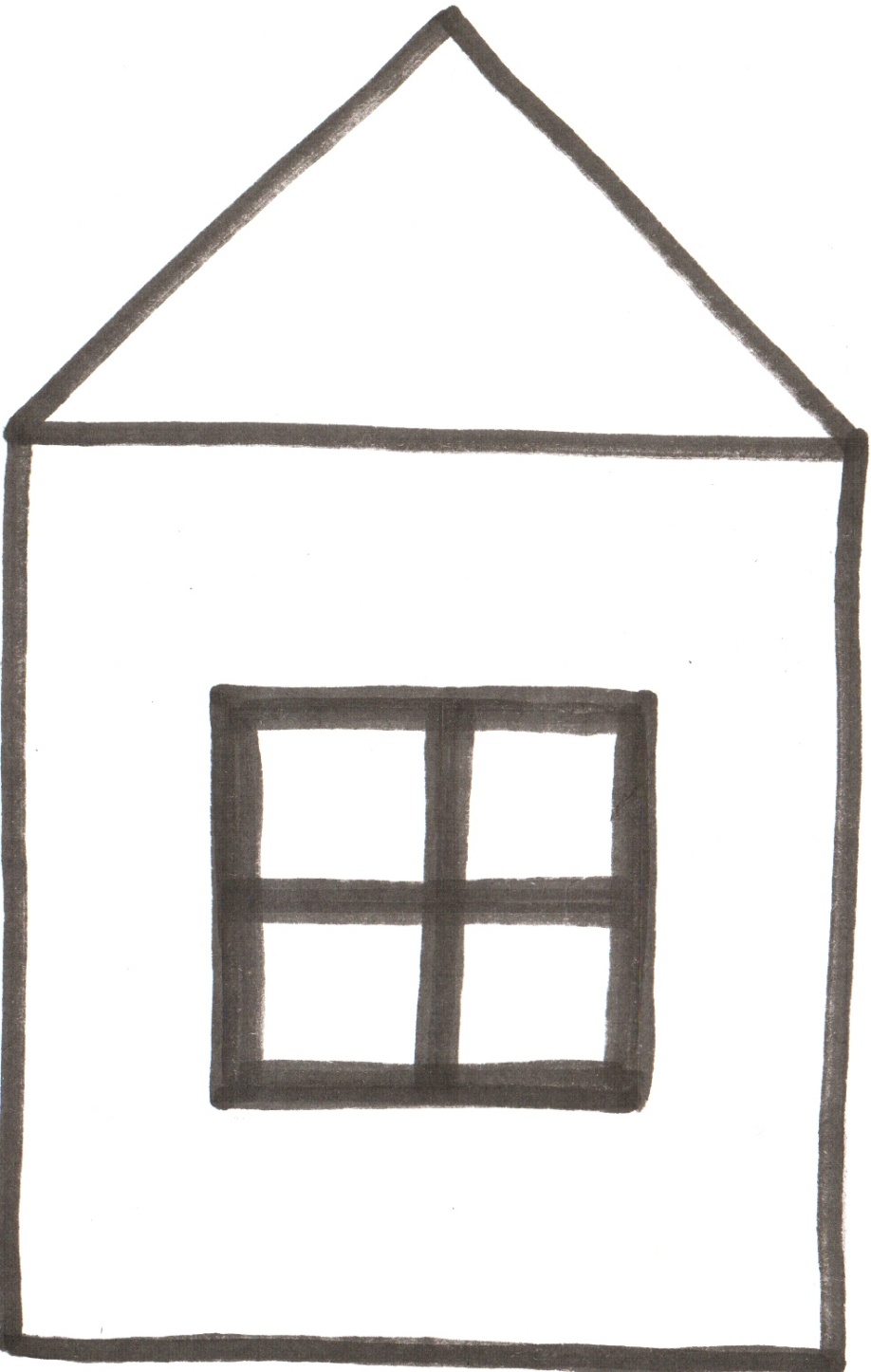 Autorin: Natalia Urywtschikowa
Alle Rechte vorbehalten	
www.goethe.de/kinderuni
Deutsche Digitale Kinderuniversität
Fakultät Mensch
Vorlesung Graffiti
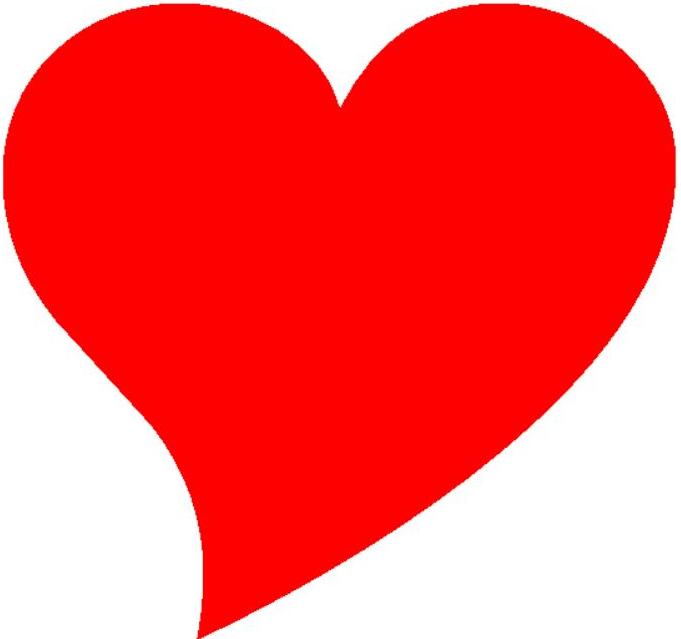 Autorin: Natalia Urywtschikowa
Alle Rechte vorbehalten	          
www.goethe.de/kinderuni
Deutsche Digitale Kinderuniversität
Fakultät Mensch
Vorlesung Graffiti
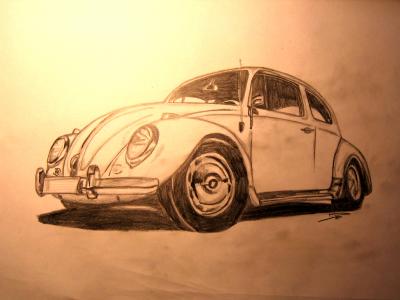 Autorin: Natalia Urywtschikowa
Alle Rechte vorbehalten	          
www.goethe.de/kinderuni
Deutsche Digitale Kinderuniversität
Fakultät Mensch
Vorlesung Graffiti
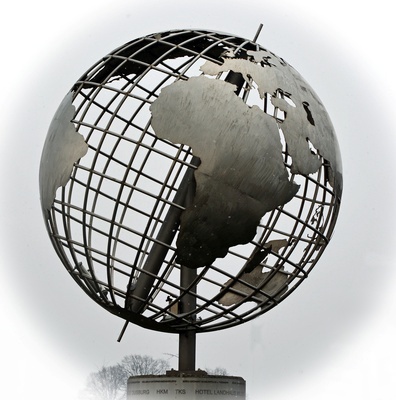 Autorin: Natalia Urywtschikowa
Alle Rechte vorbehalten	          
www.goethe.de/kinderuni
Deutsche Digitale Kinderuniversität
Fakultät Mensch
Vorlesung Graffiti
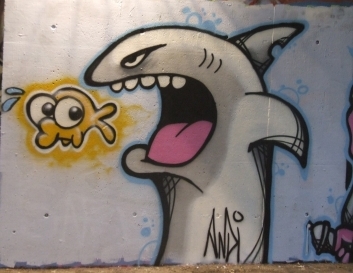 Autorin: Natalia Urywtschikowa
Alle Rechte vorbehalten	          
www.goethe.de/kinderuni
Deutsche Digitale Kinderuniversität
Fakultät Mensch
Vorlesung Graffiti
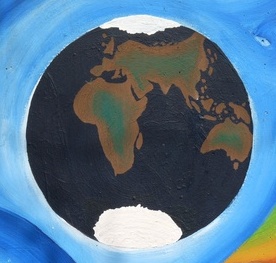 Autorin: Natalia Urywtschikowa
Alle Rechte vorbehalten	          
www.goethe.de/kinderuni
Deutsche Digitale Kinderuniversität
Fakultät Mensch
Vorlesung Graffiti
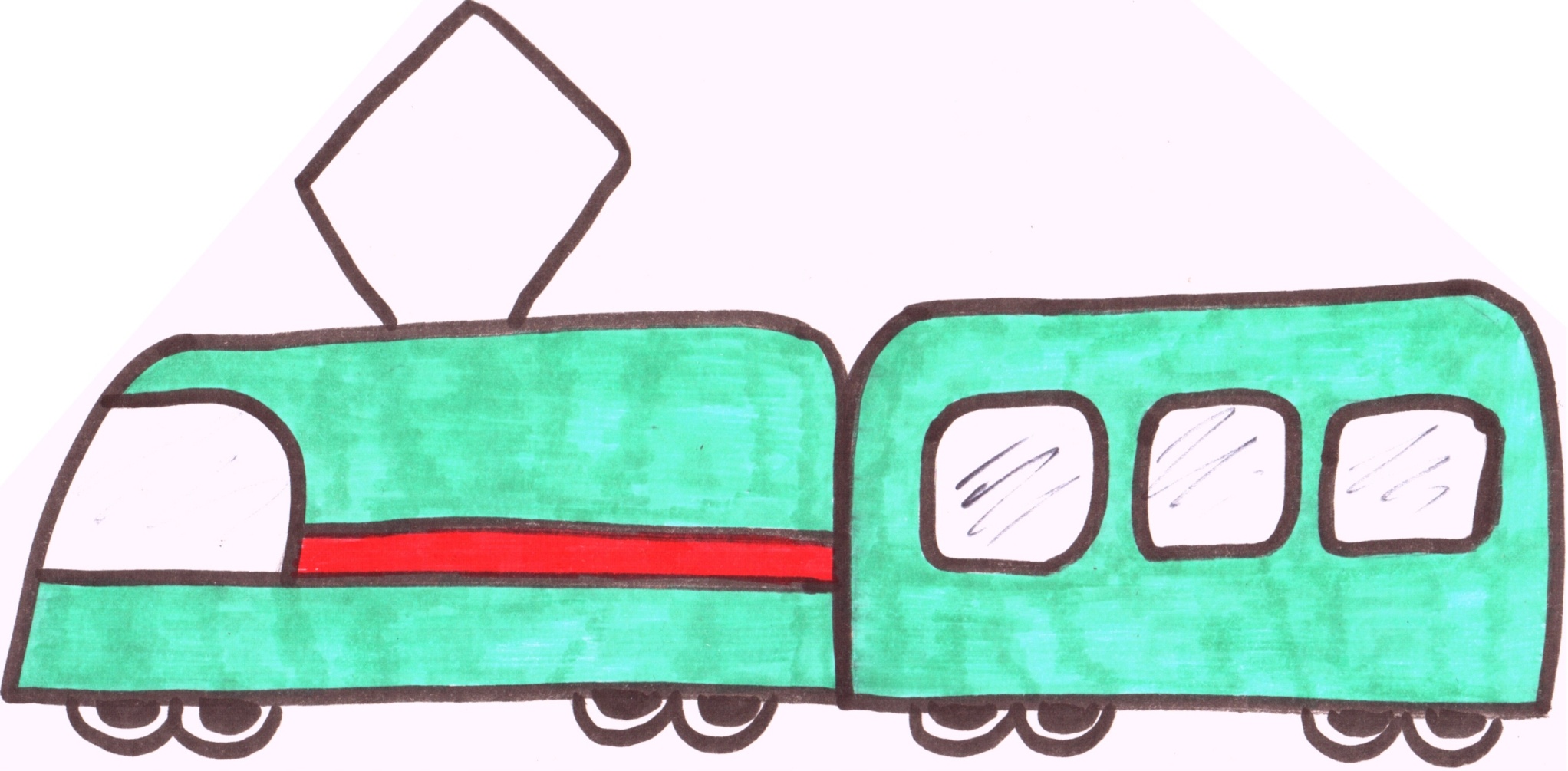 Autorin: Natalia Urywtschikowa
Alle Rechte vorbehalten	          
www.goethe.de/kinderuni
Deutsche Digitale Kinderuniversität
Fakultät Mensch
Vorlesung Graffiti
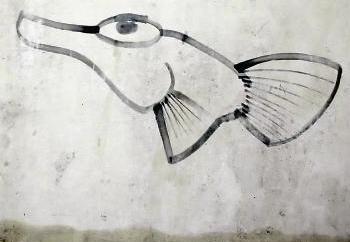 Autorin: Natalia Urywtschikowa
Alle Rechte vorbehalten	
www.goethe.de/kinderuni
Deutsche Digitale Kinderuniversität
Fakultät Mensch
Vorlesung Graffiti
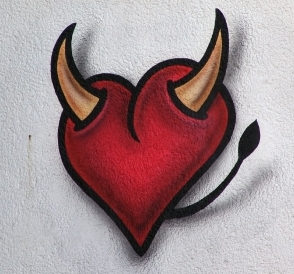 Autorin: Natalia Urywtschikowa
Alle Rechte vorbehalten	         
www.goethe.de/kinderuni
Deutsche Digitale Kinderuniversität
Fakultät Mensch
Vorlesung Graffiti
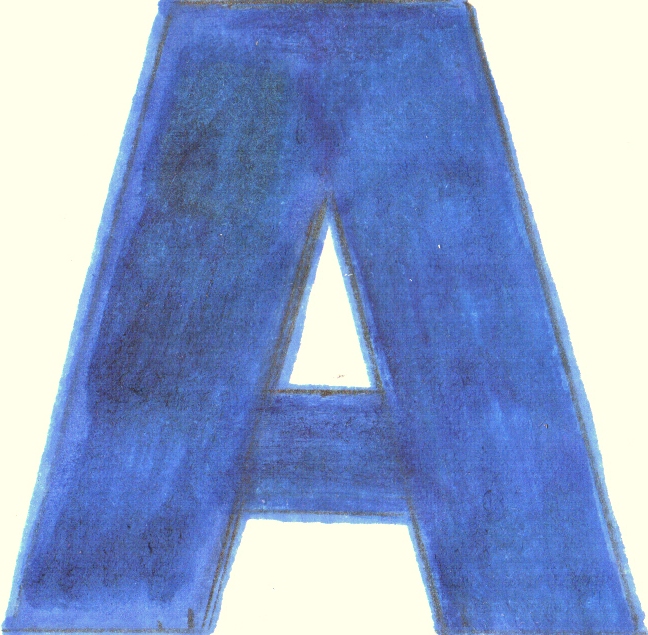 Autorin: Natalia Urywtschikowa
Alle Rechte vorbehalten	         
www.goethe.de/kinderuni